Renal practical I
Dr Shaesta Naseem
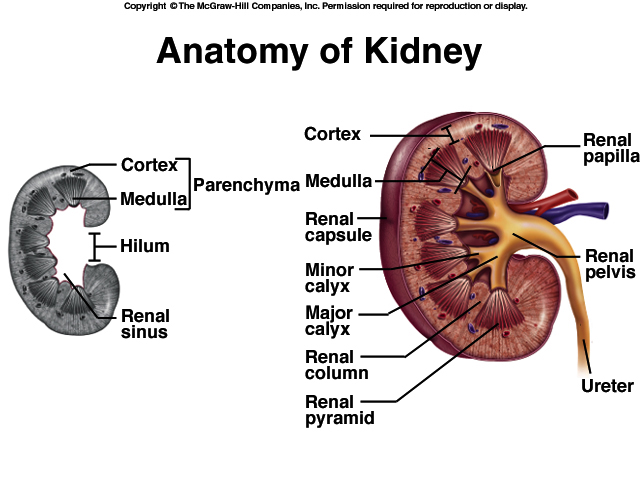 KIDNEY ANATOMY: NEPHRONS
NEPHRONS
FUNCTIONAL UNITS OF KIDNEY
~1.2 MILLION PER KIDNEY
THREE MAIN PARTS
BLOOD VESSELS
RENAL CORPUSCLE
RENAL TUBULE
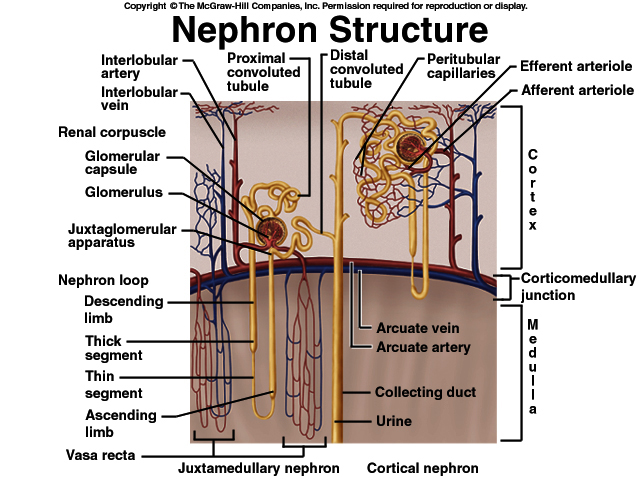 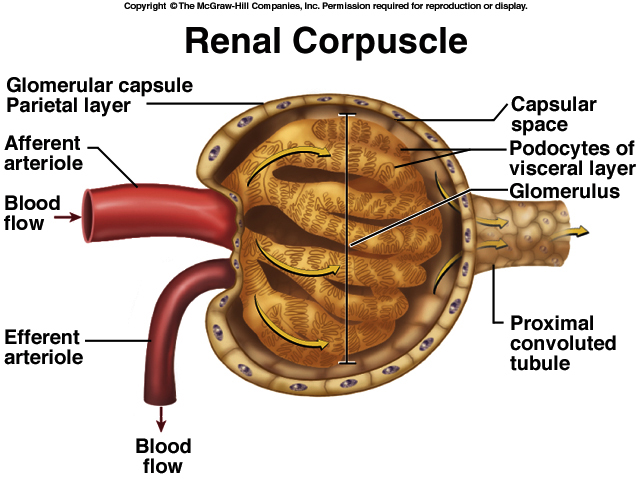 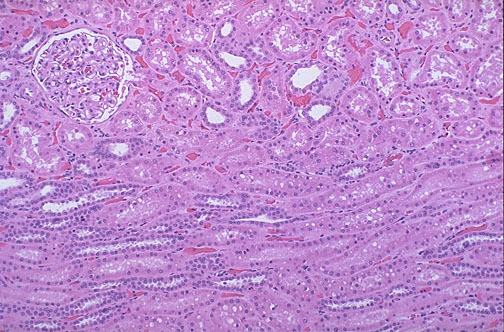 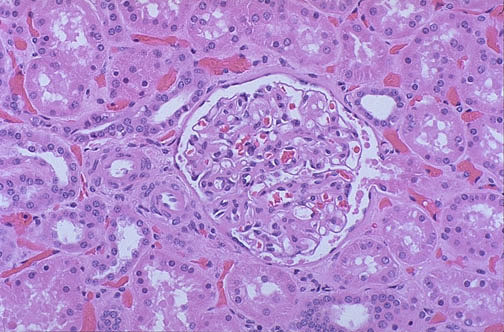 Figure 26.6
Gross and histopathology
1-Polycystic kidney
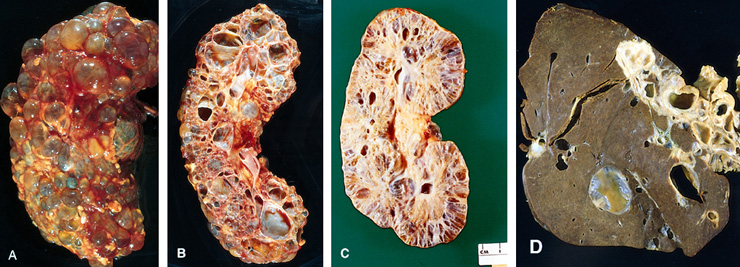 Adult polycystic kidney disease
The gross picture shows

 markedly enlarged kidney

 replacement of the renal parenchyma by numerous cysts of variable sizes .
Slide 21.9
[Speaker Notes: The pattern of inheritance for adult form is autosomal dominant and for childhood form is autosomal recessive .
Gene which is mutated in this disorder: PKD-1 gene on the short arm of chromosome 16]
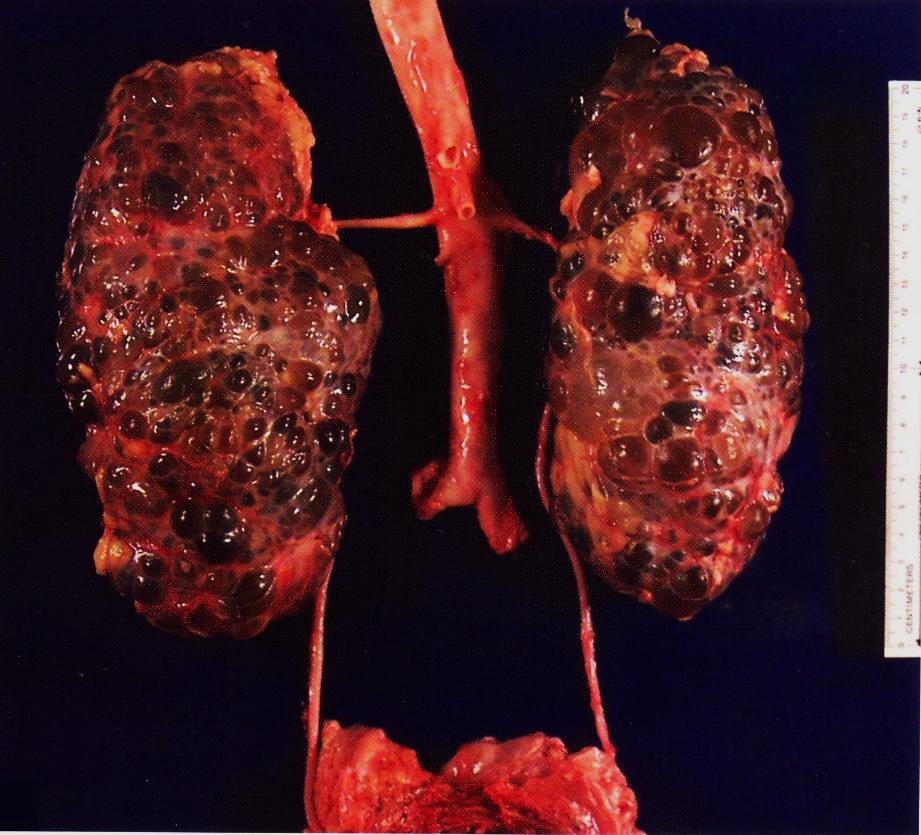 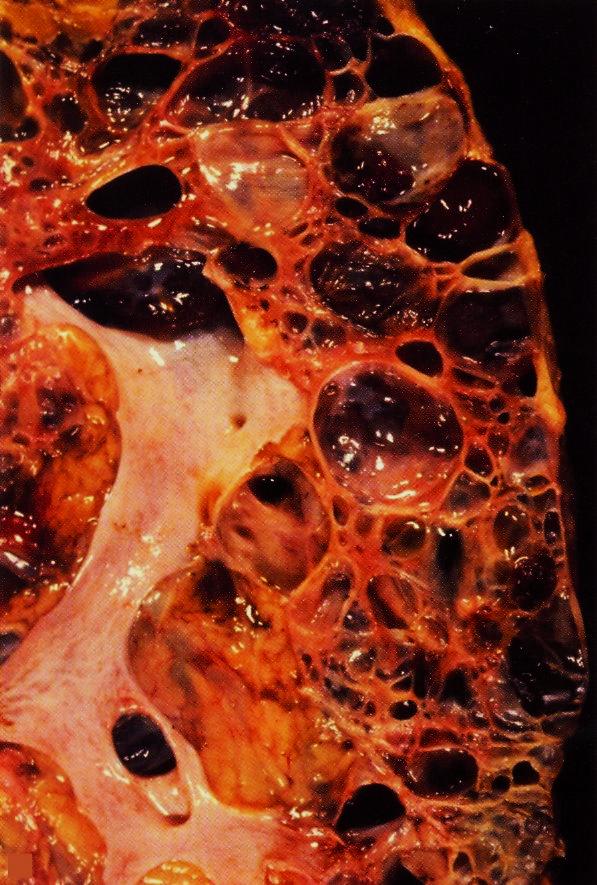 2-Postsreptococcal glomerulonephritis
POSTSTREPTOCOCCAL GLOMERULONEPHRITIS
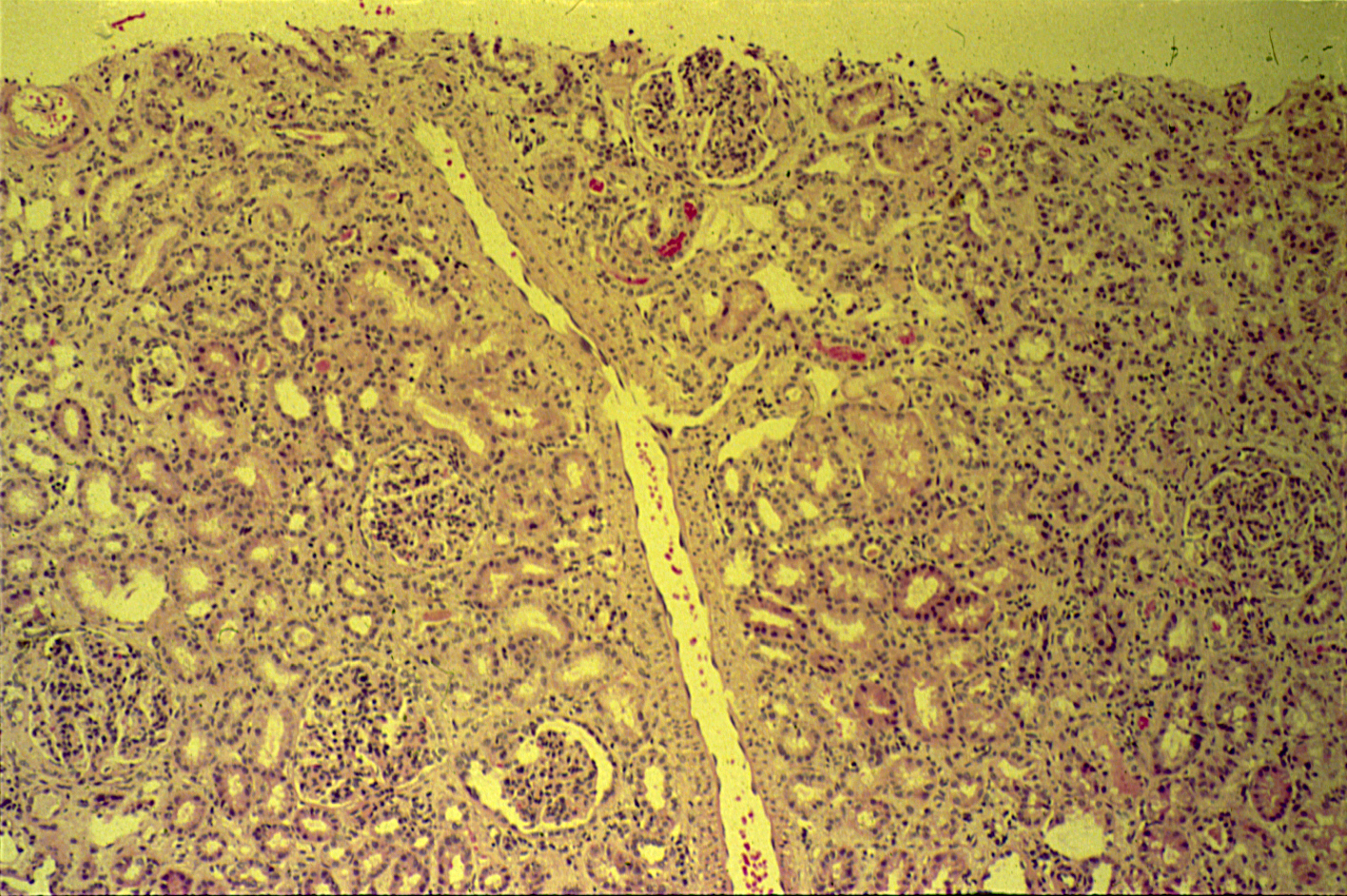 Post streptococcal 
Glomerulonephritis
Normal glomerulus
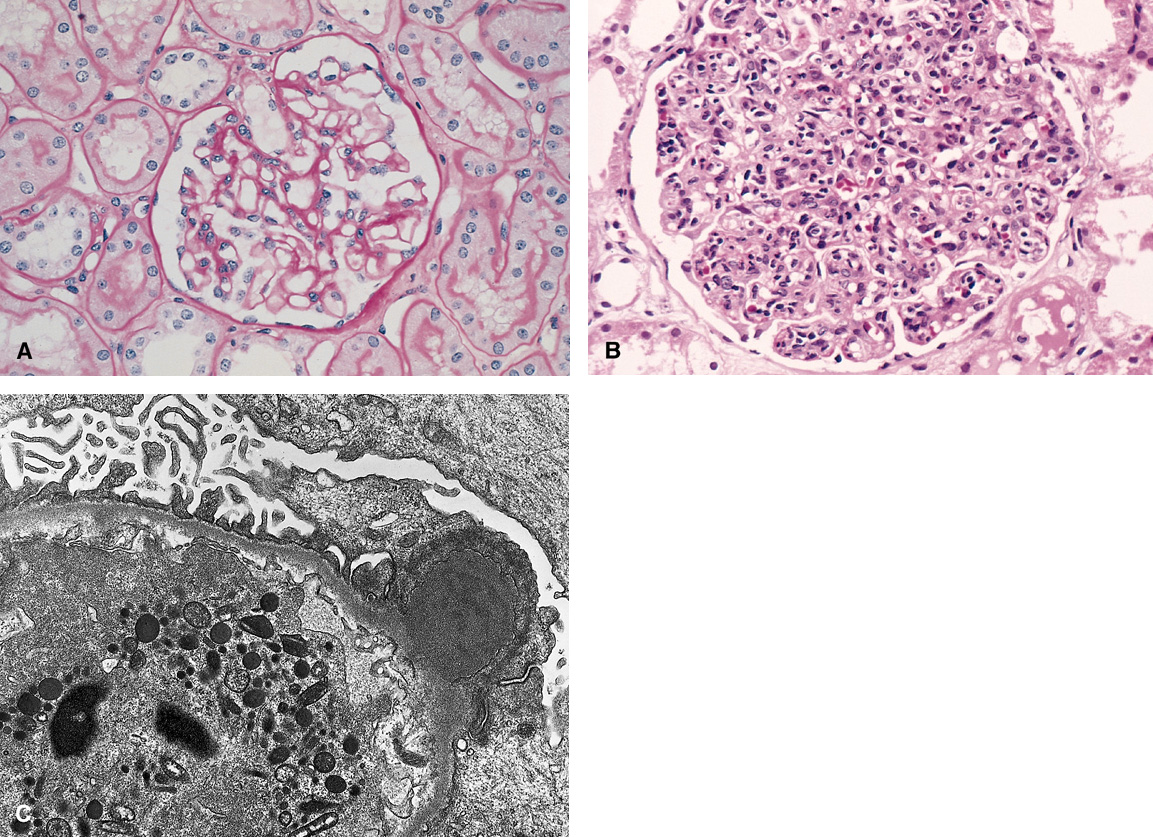 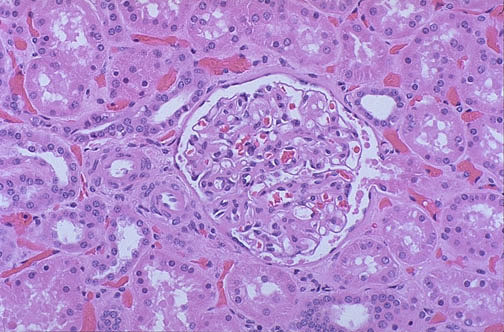 Slide 21.22
Post streptococcal glomerulonephritis: 
Hypercellular glomerulus; numerous capillaries contain inflammatory cells, mostly neutrophils.
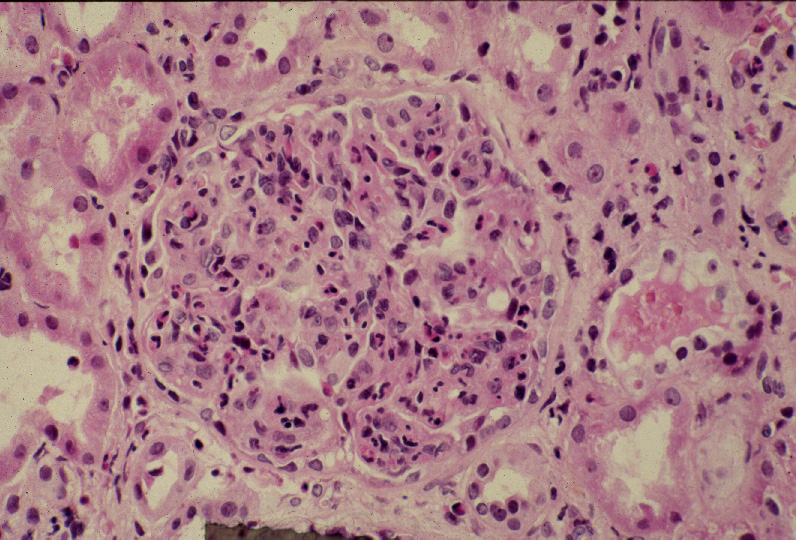 [Speaker Notes: Notice the red blood cells in a distal tubule, to the left of the glomerulus (arrow). H&E]
Post streptococcal glomerulonephritis:Section of kidney shows:
The glomeruli are enlarged, lobulated and hypercellular with obliteration of capsular space.

Cellularity is due to proliferation of endothelial and mesangial cells with some neutrophils.

Many capillaries appear obliterated.

Tubules show degenerative changes.
3- Hydronephrosis
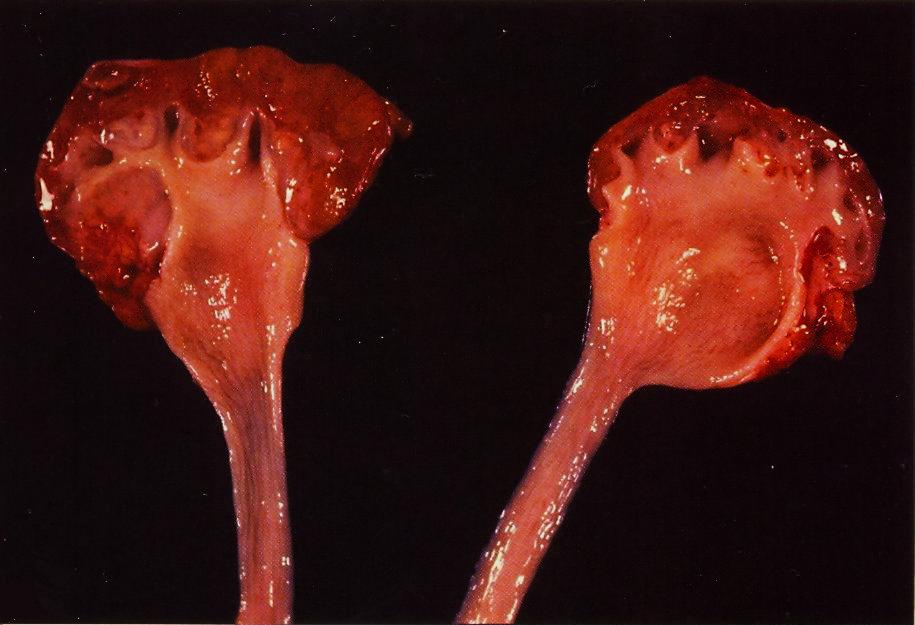 Hydronephrosis is the term used to describe dilation of the renal pelvis and calyces associated with progressive atrophy of the kidney due to obstruction to the outflow of urine
Hydronephrosis
The picture shows  markedly dilated renal pelvis and calyces with atrophic and thin renal cortex /parenchyma
[Speaker Notes: The most common causes for hydronephrosis are foreign bodies like calculi with obstruction, atresia of the urethra , spinal cord damage  with paralysis of the bladder and normal pregnancy
Other causes includes: Benign prostatic hyperplasia ,carcinoma of the prostate and bladder tumours]
4- Pyonephrosis
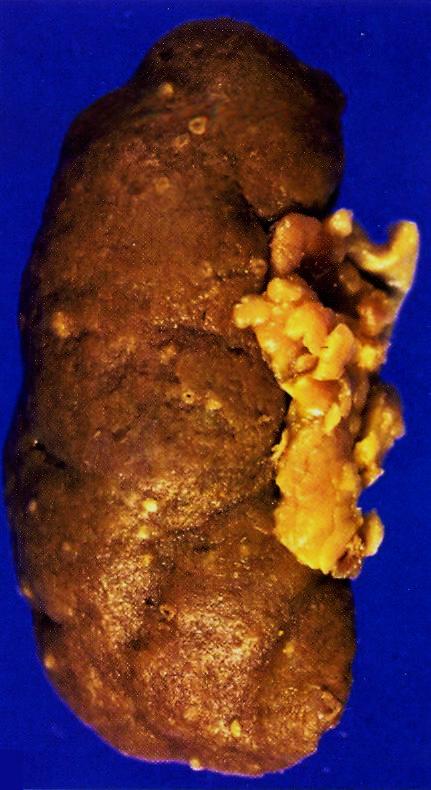 Pyonephrosis with small cortical abscesses
Pyonephrosis is seen when there is total or almost complete obstruction, particularly when it is high in the urinary tract.


 The suppurative exudate is unable to drain and thus fills the renal pelvis, calyces, and ureter with pus.
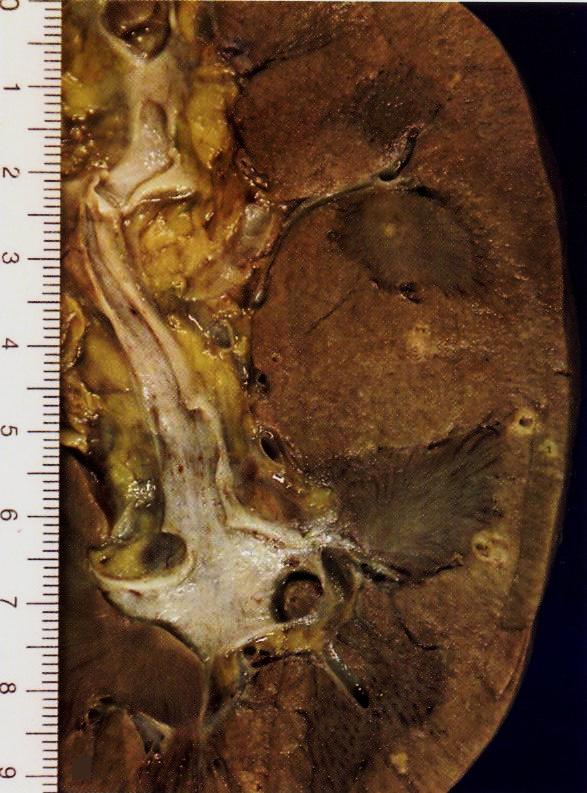 Renal cortical pyonephrosis with renal stone impacted within a calyx
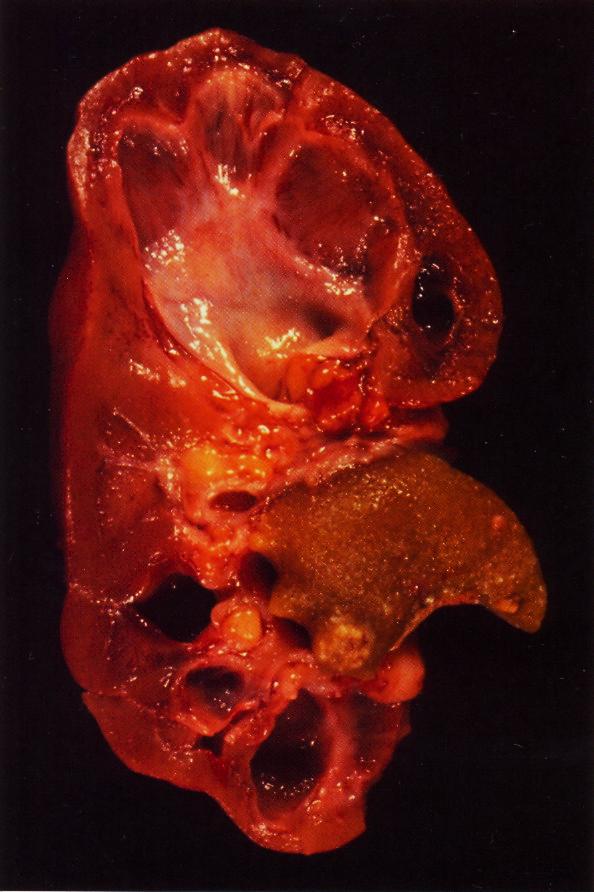 Focal hydronephrosis and pyonephrosis .
5- Chronic pyelonephritis
Chronic pyelonephritis
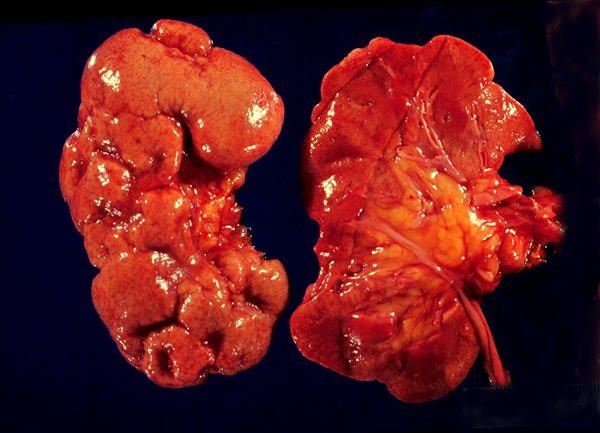 The picture shows slightly atrophic and deformed kidneys with  cortical coarse scars .
It is a disorder in which chronic tubulo-interstitial inflammation and renal scarring are associated with pathologic involvement of the calyces and pelvis
[Speaker Notes: In children , the most common cause of chronic pyelo-nephritis is reflux associated nephropathy]
CHRONIC PYELONEPHRITIS
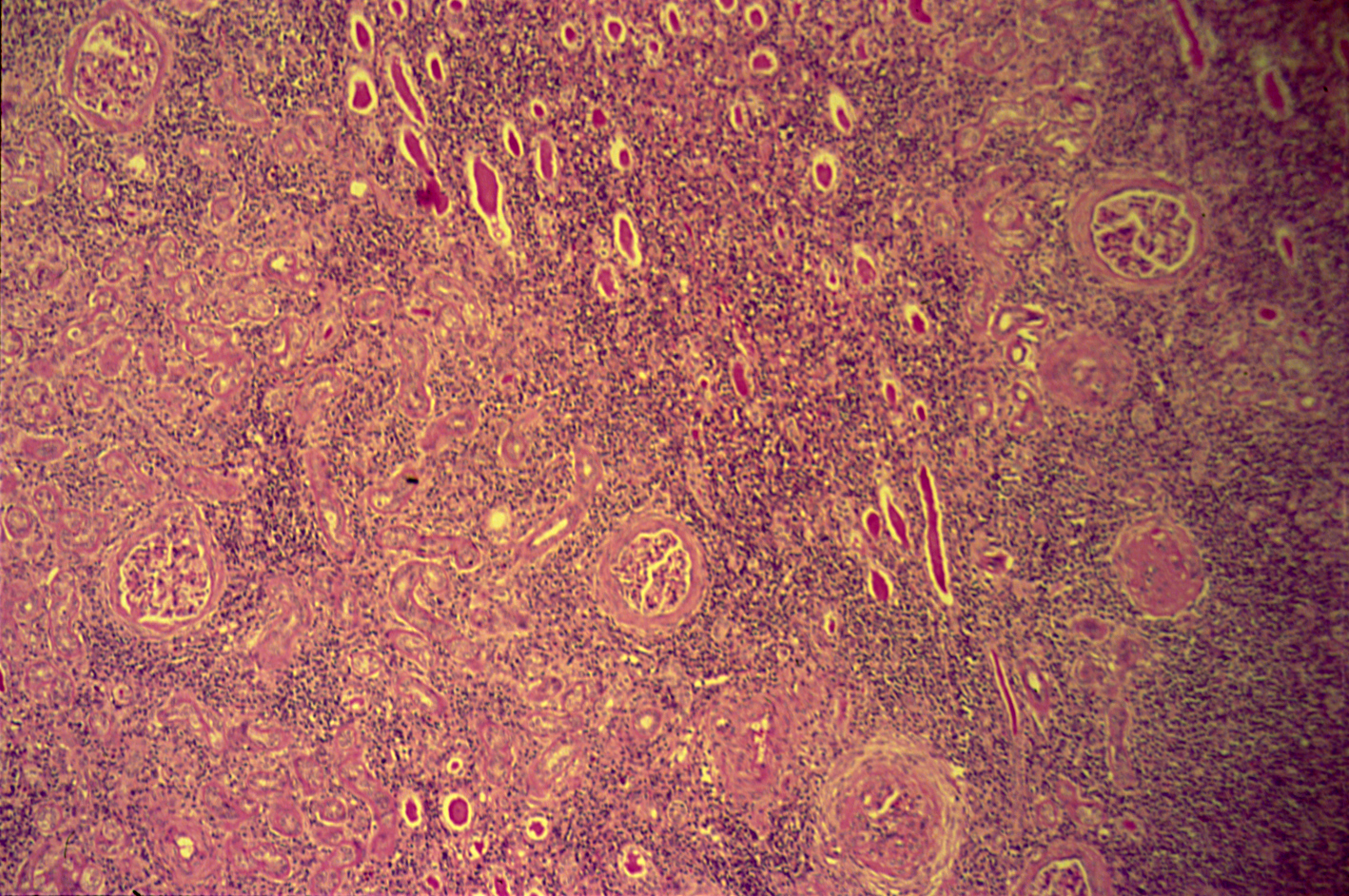 Low power
CHRONIC PYELONEPHRITIS
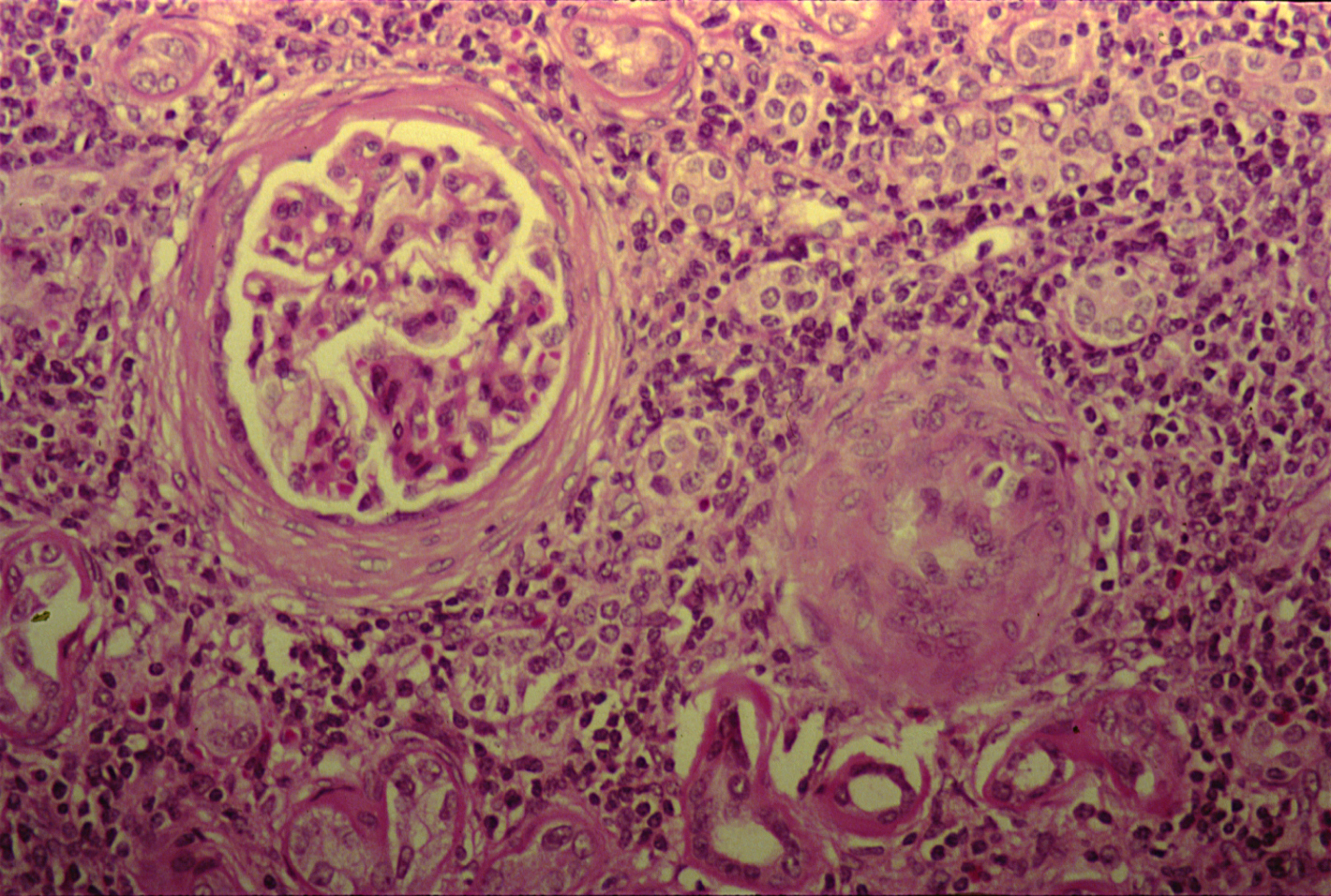 The higher magnification shows peri-glomerular fibrosis , glomerular sclerosis and hyalinization  with marked chronic interstitial inflammation
[Speaker Notes: High power]
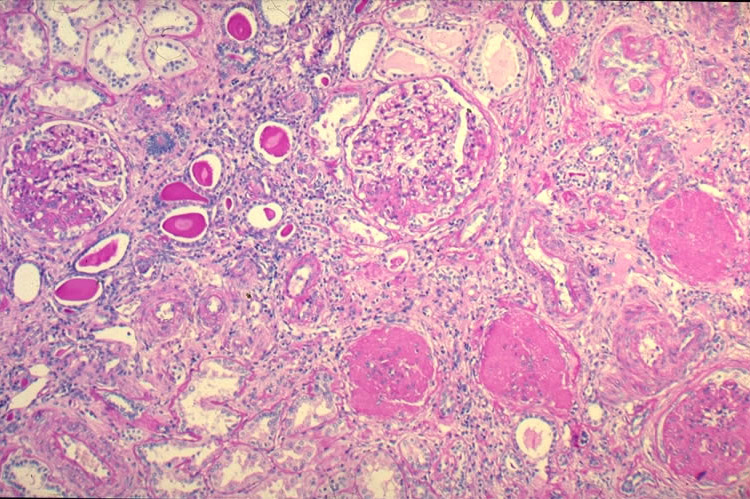 Chronic pyelonephritis:Section of kidney reveals that:
The glomeruli show varying degrees of sclerosis and periglomerular fibrosis.

The tubules show varying degrees of atrophy. Some tubules are dilated and filled with eosinophilic (pink) hyaline casts resembling colloid (thyroidization).

Interstitial tissue shows chronic inflammatory cells infiltrate and fibrosis.